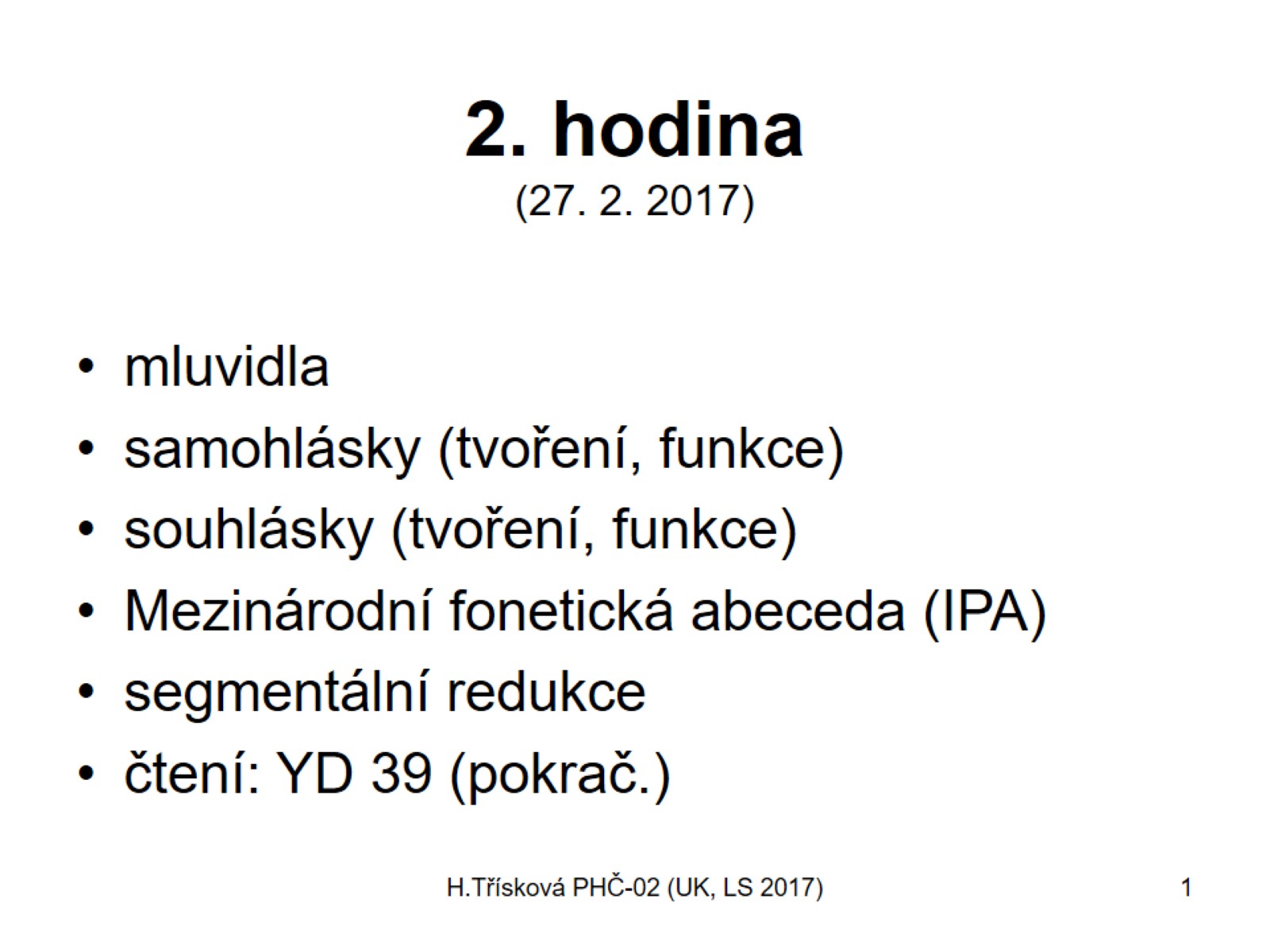 2. hodina(27. 2. 2017)
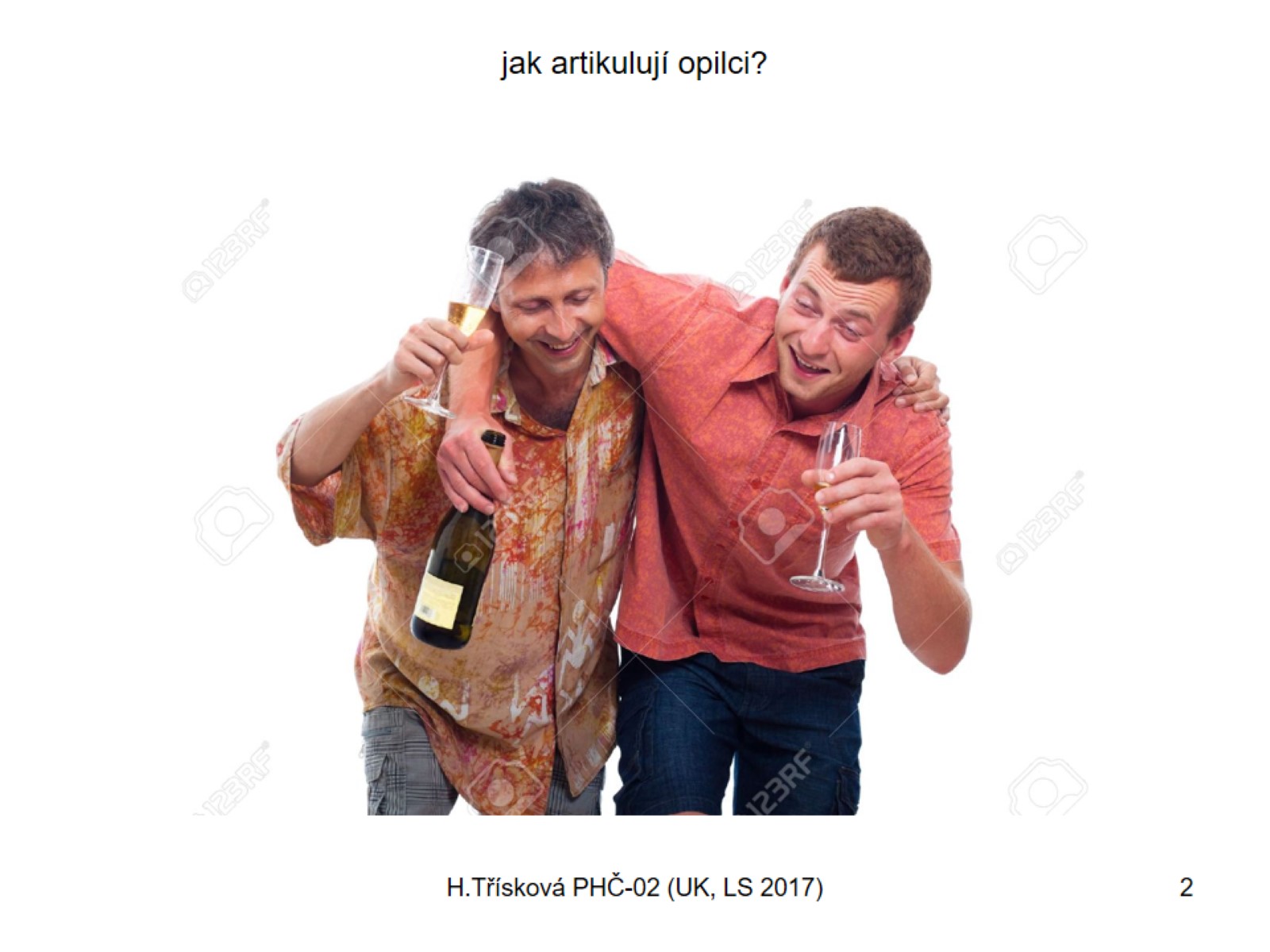 jak artikulují opilci?
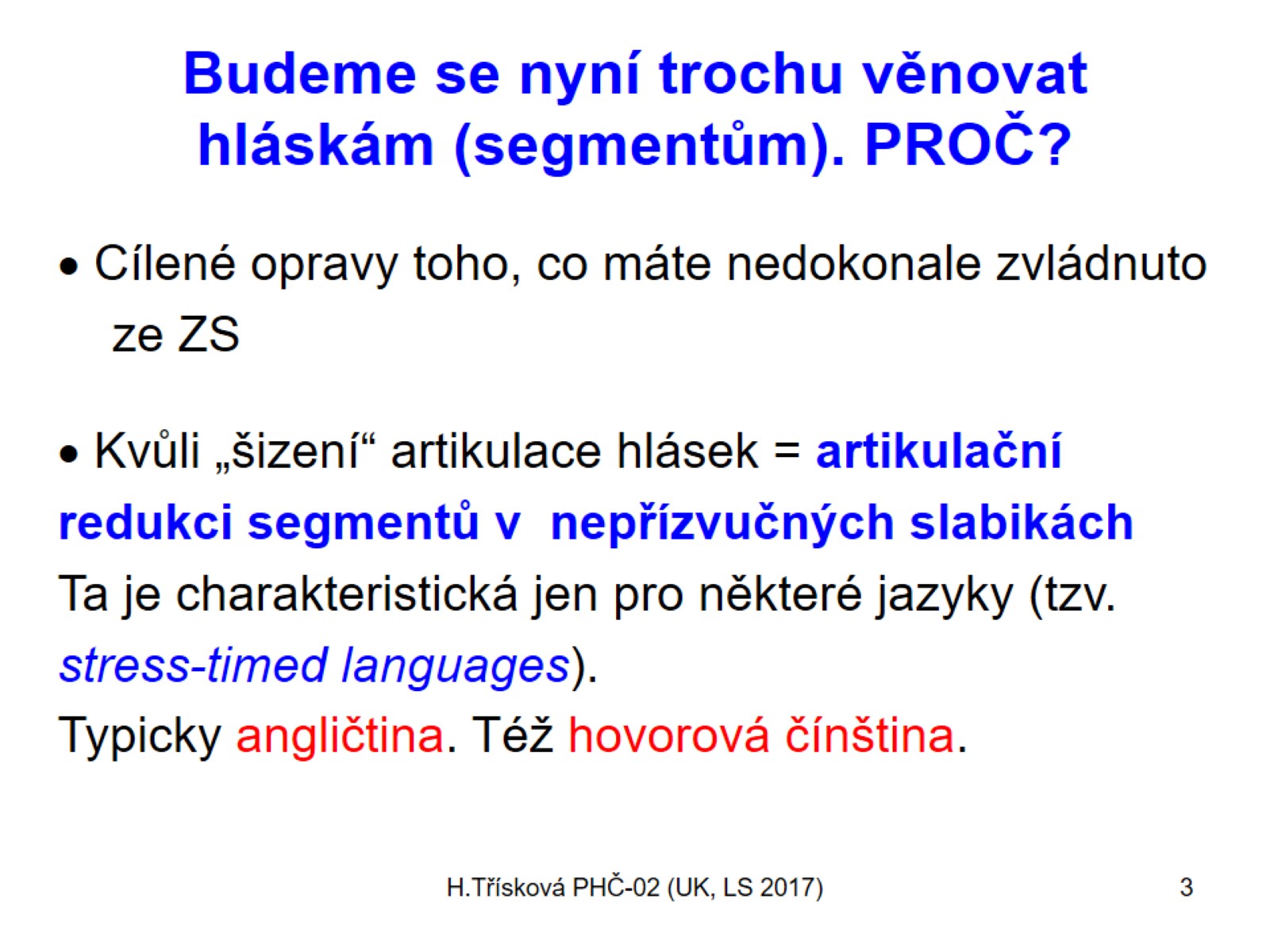 Budeme se nyní trochu věnovat hláskám (segmentům). PROČ?
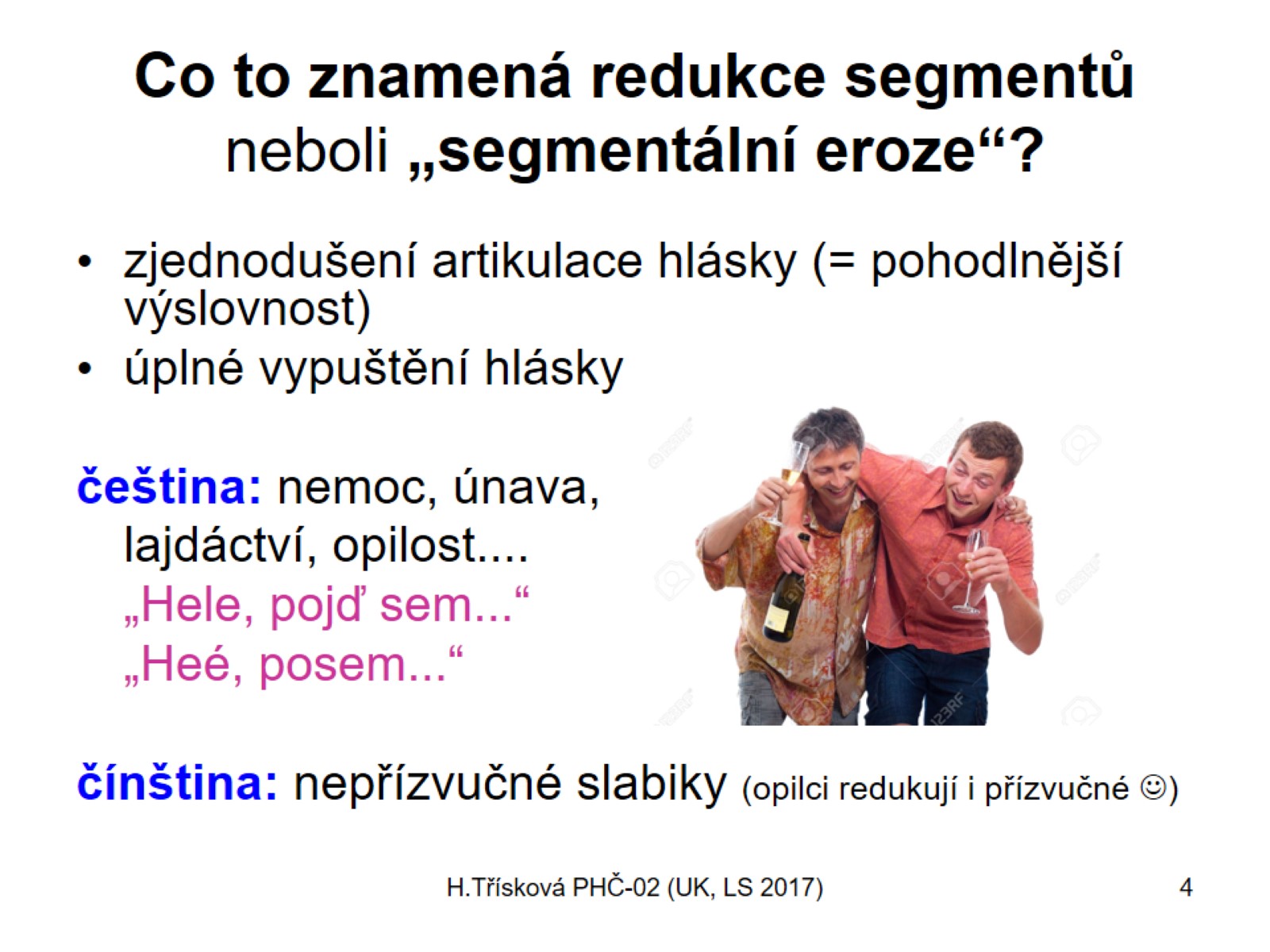 Co to znamená redukce segmentů neboli „segmentální eroze“?
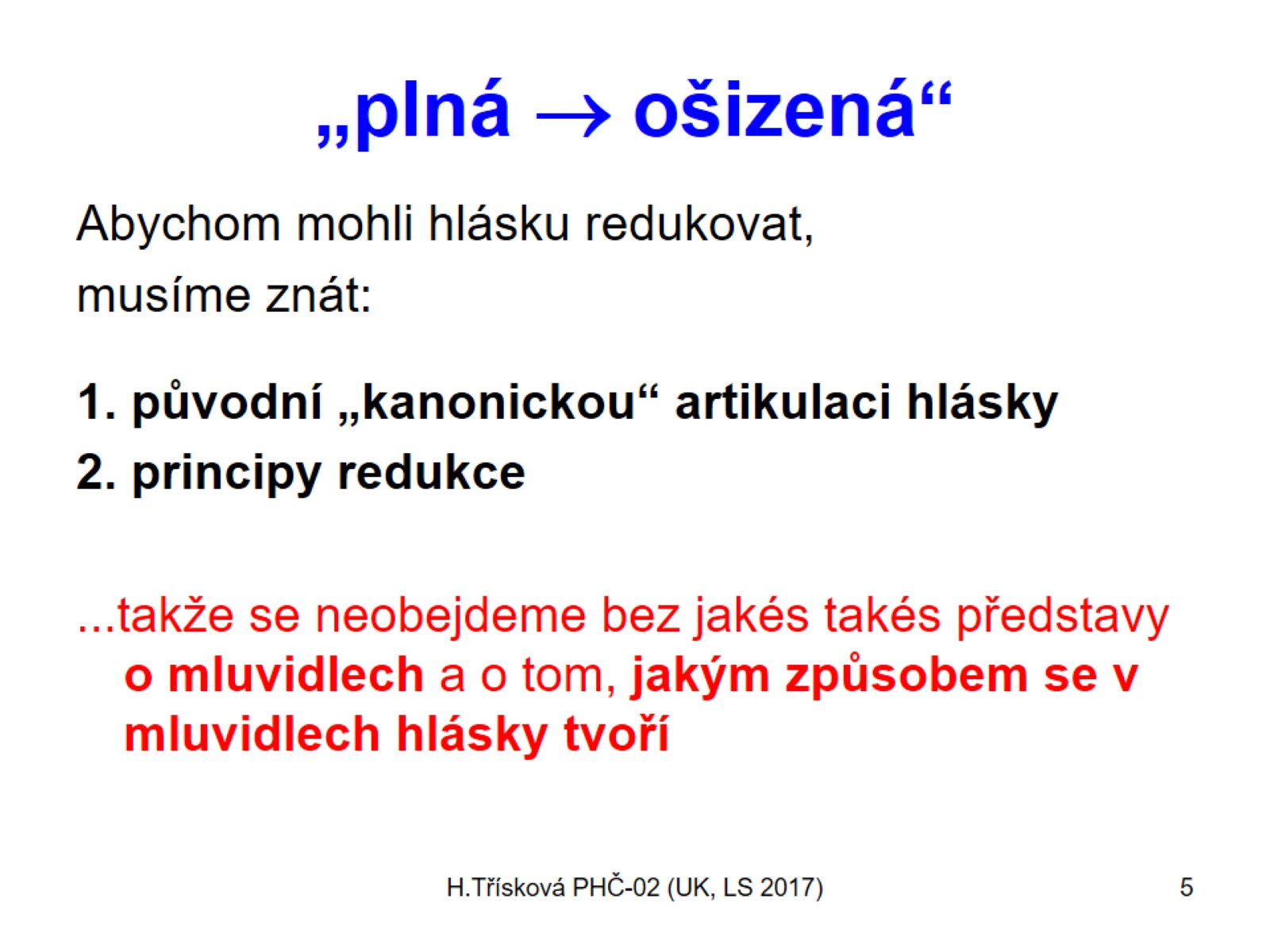 „plná  ošizená“
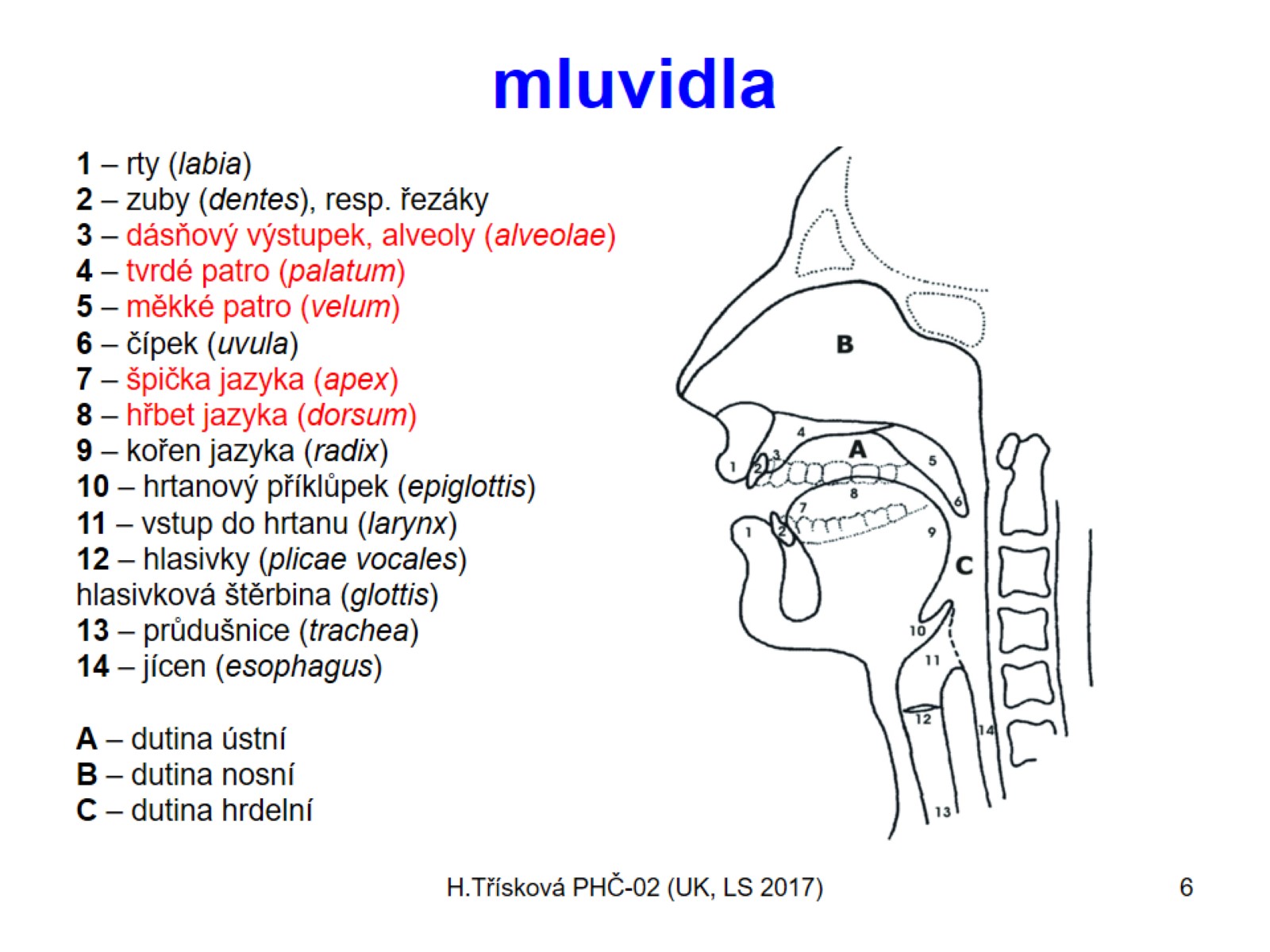 mluvidla
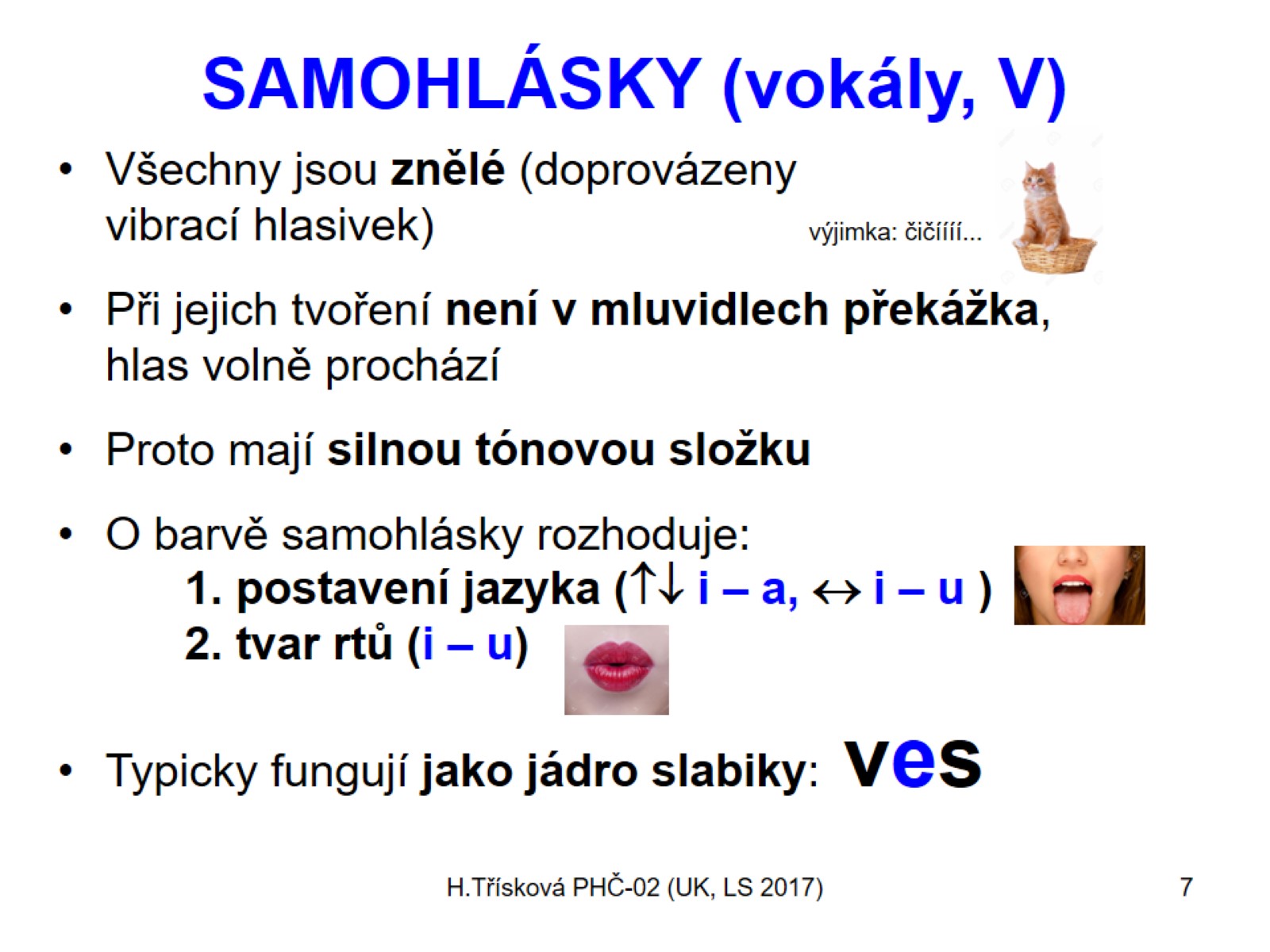 SAMOHLÁSKY (vokály, V)
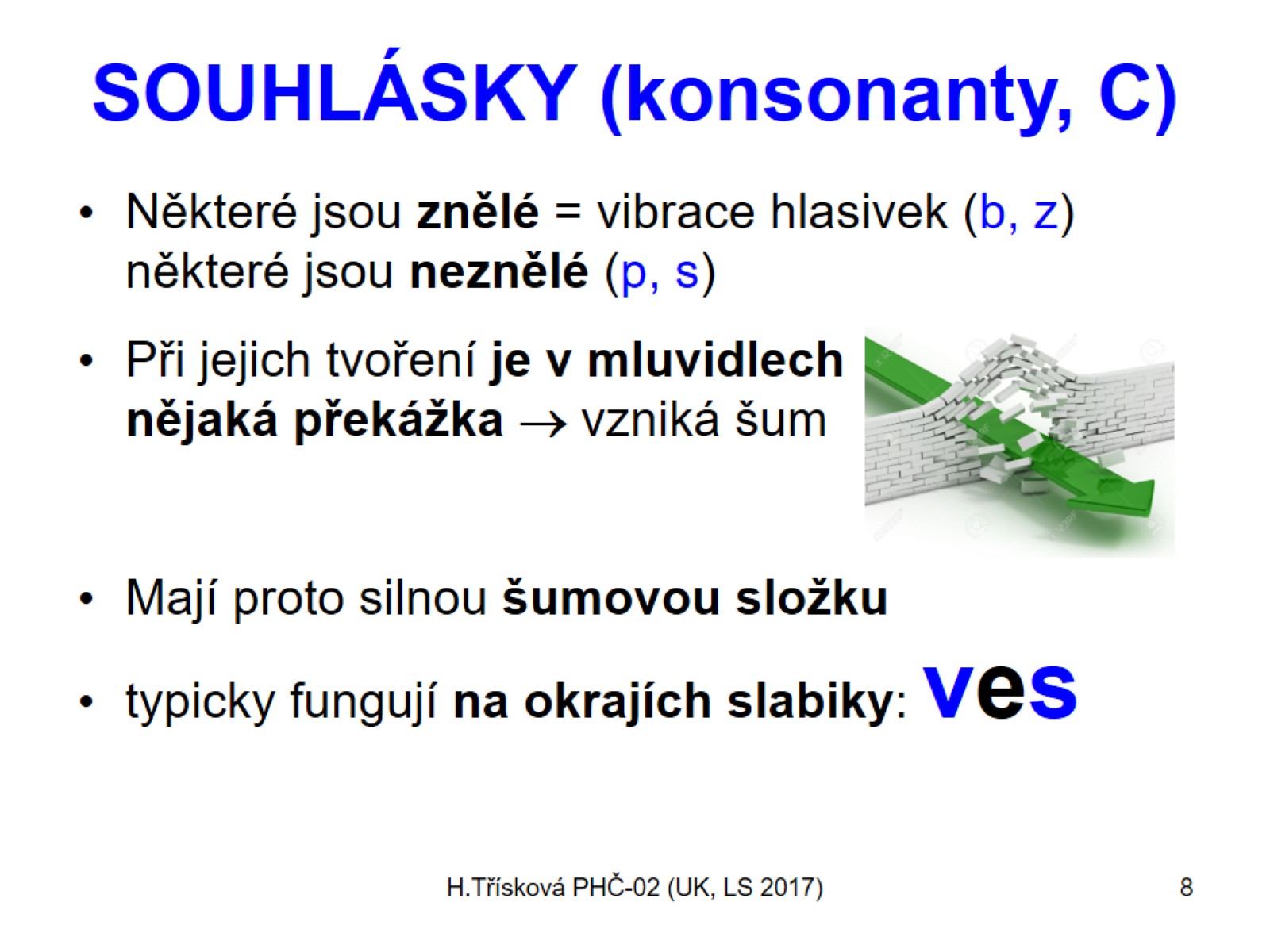 SOUHLÁSKY (konsonanty, C)
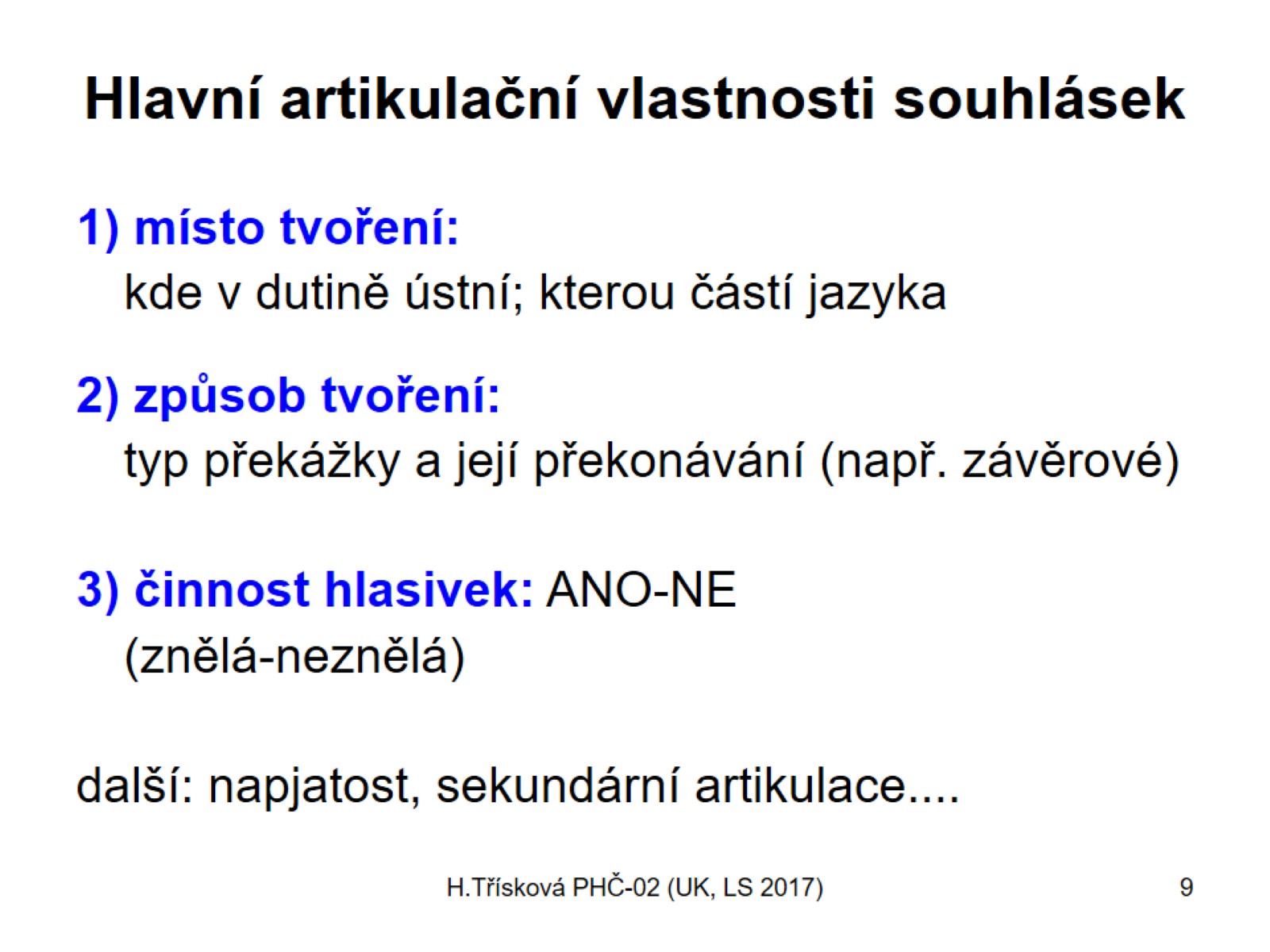 Hlavní artikulační vlastnosti souhlásek
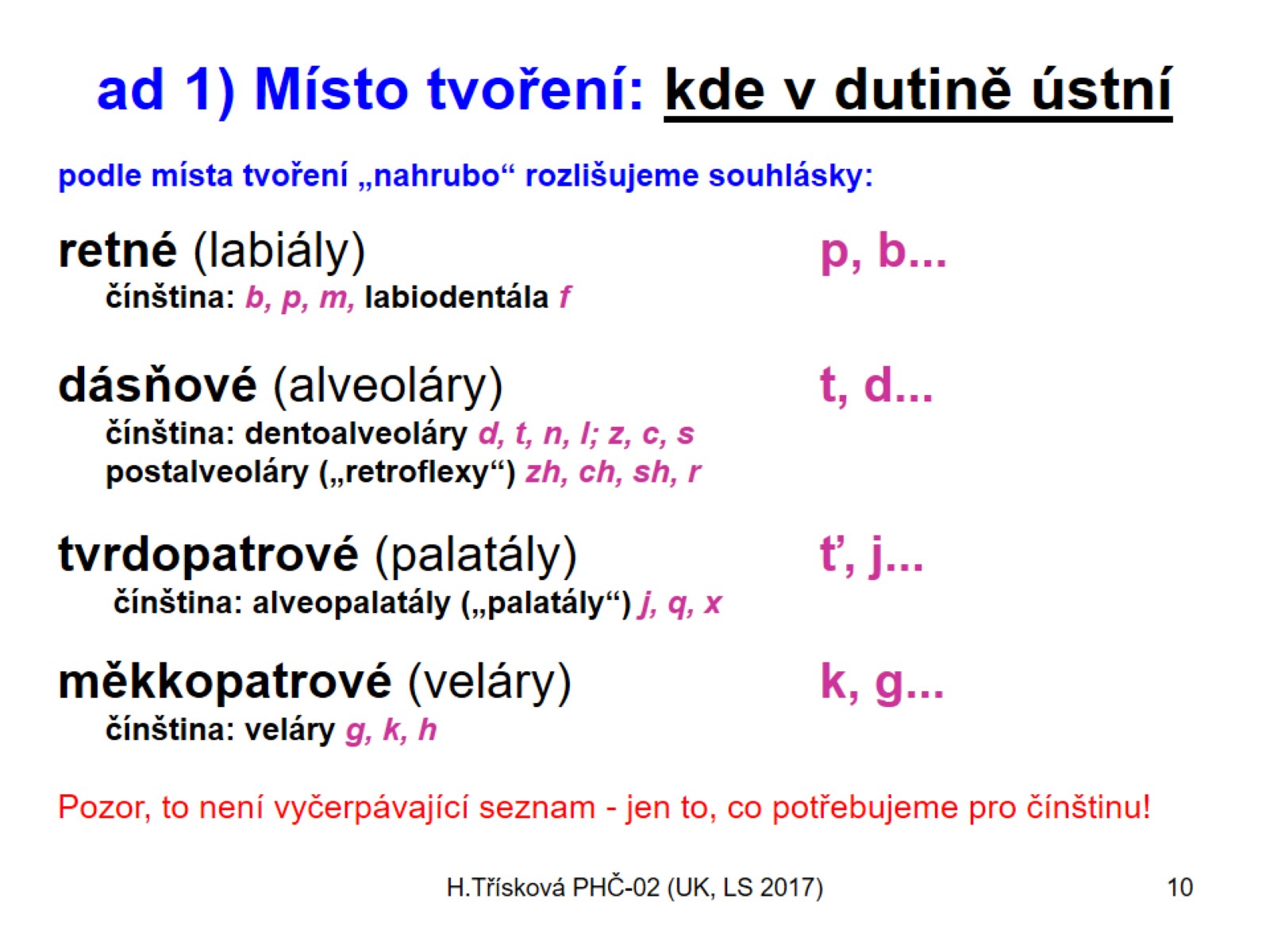 ad 1) Místo tvoření: kde v dutině ústní
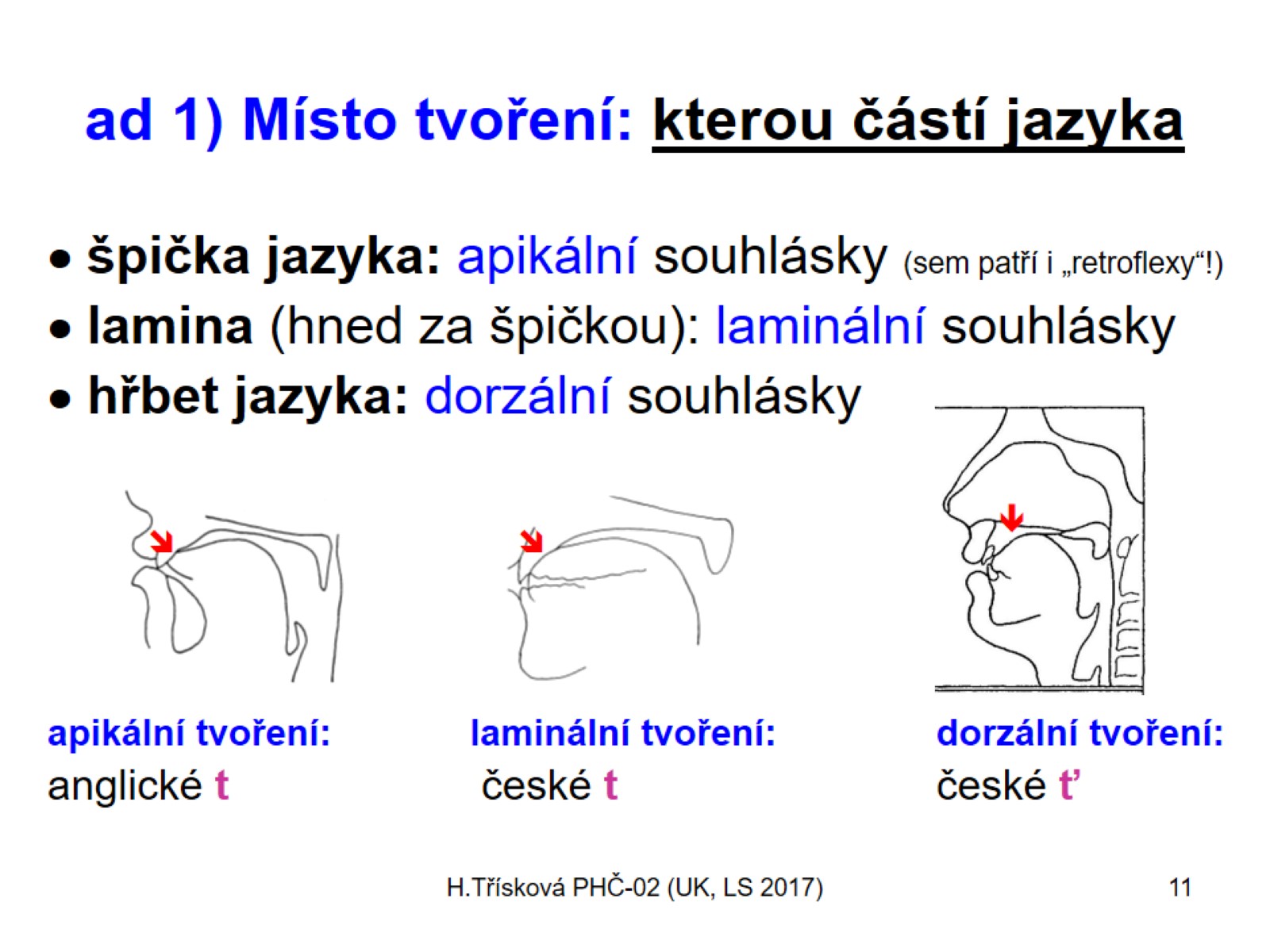 ad 1) Místo tvoření: kterou částí jazyka
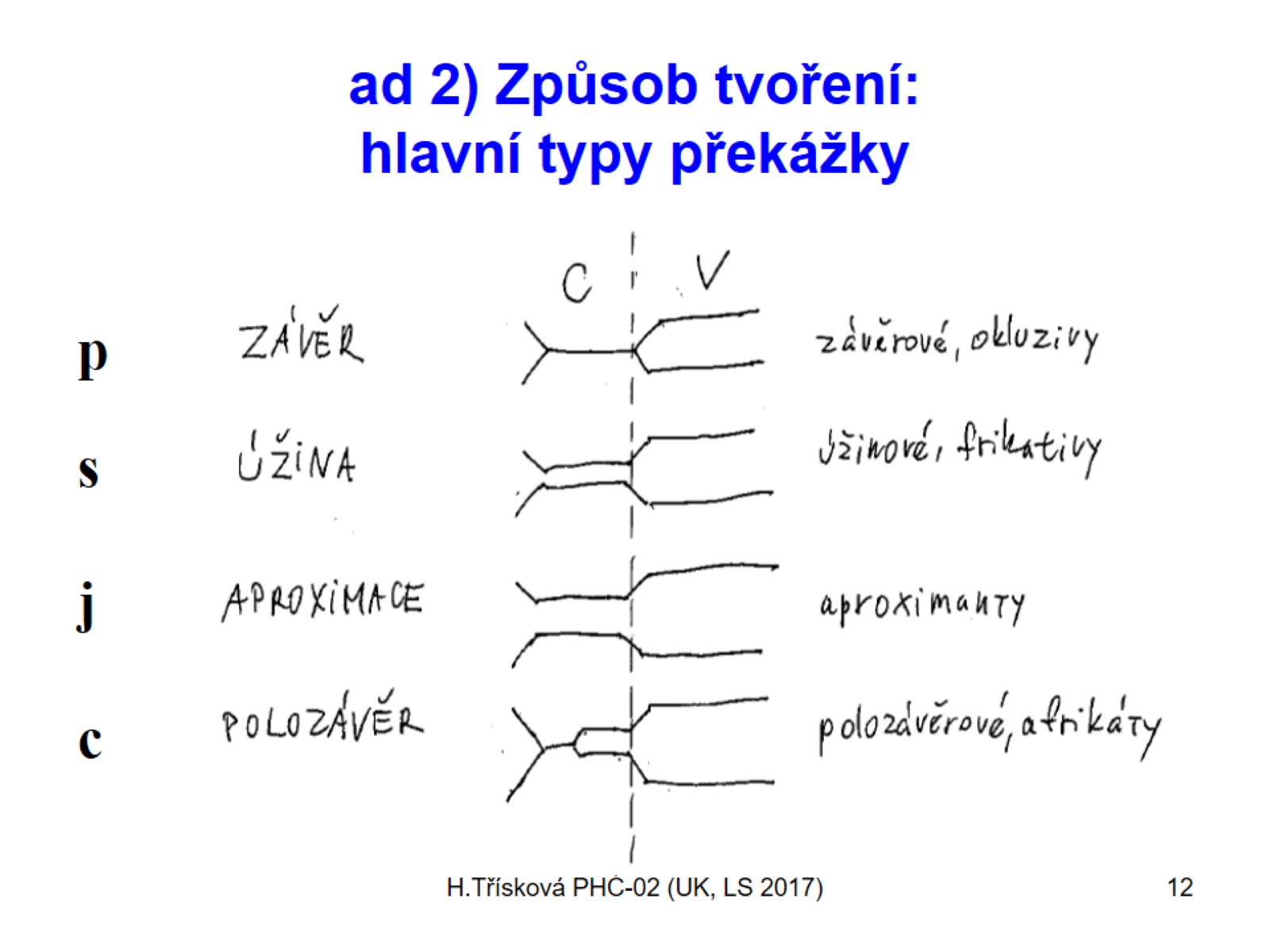 ad 2) Způsob tvoření: hlavní typy překážky
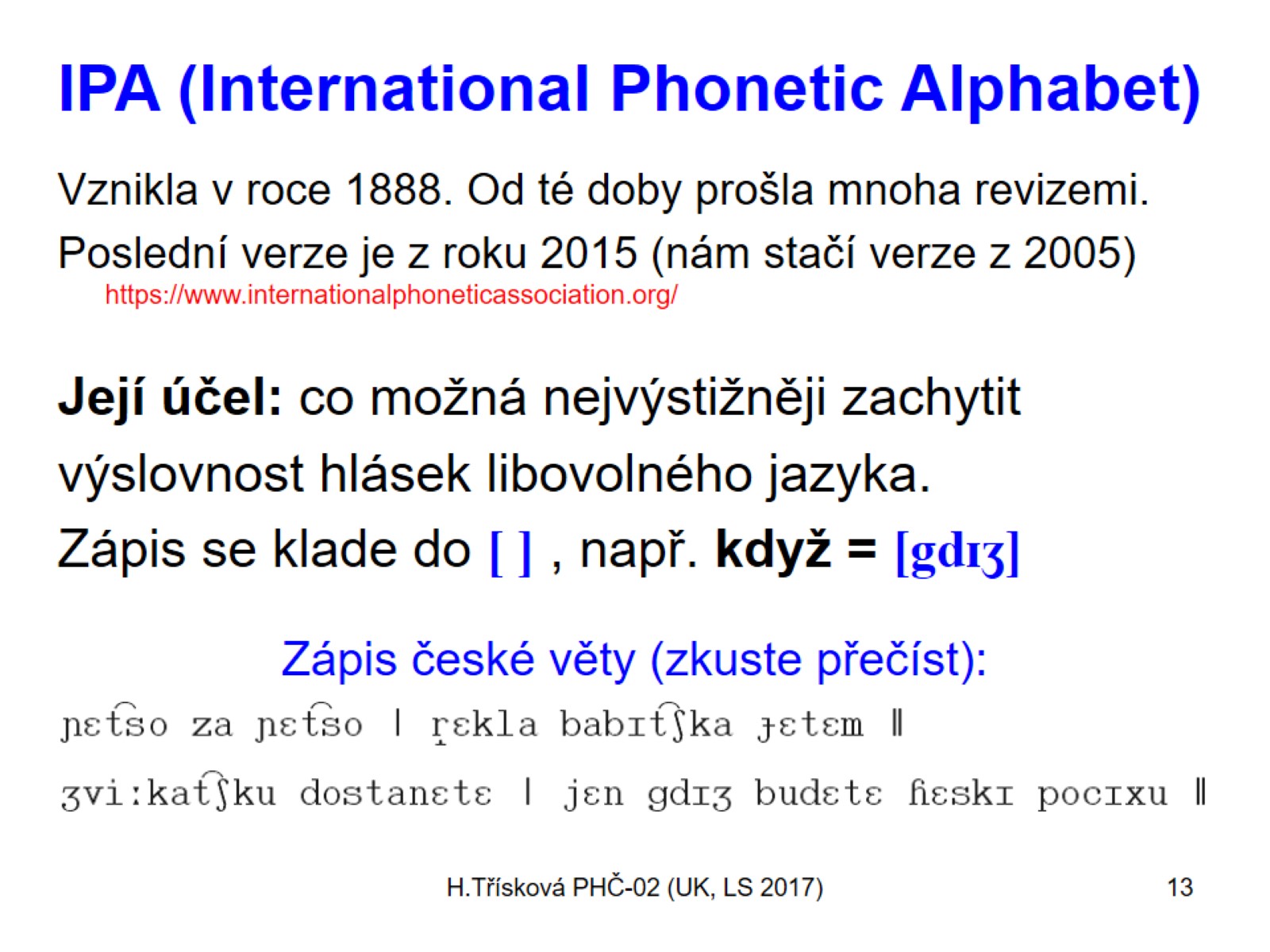 IPA (International Phonetic Alphabet)
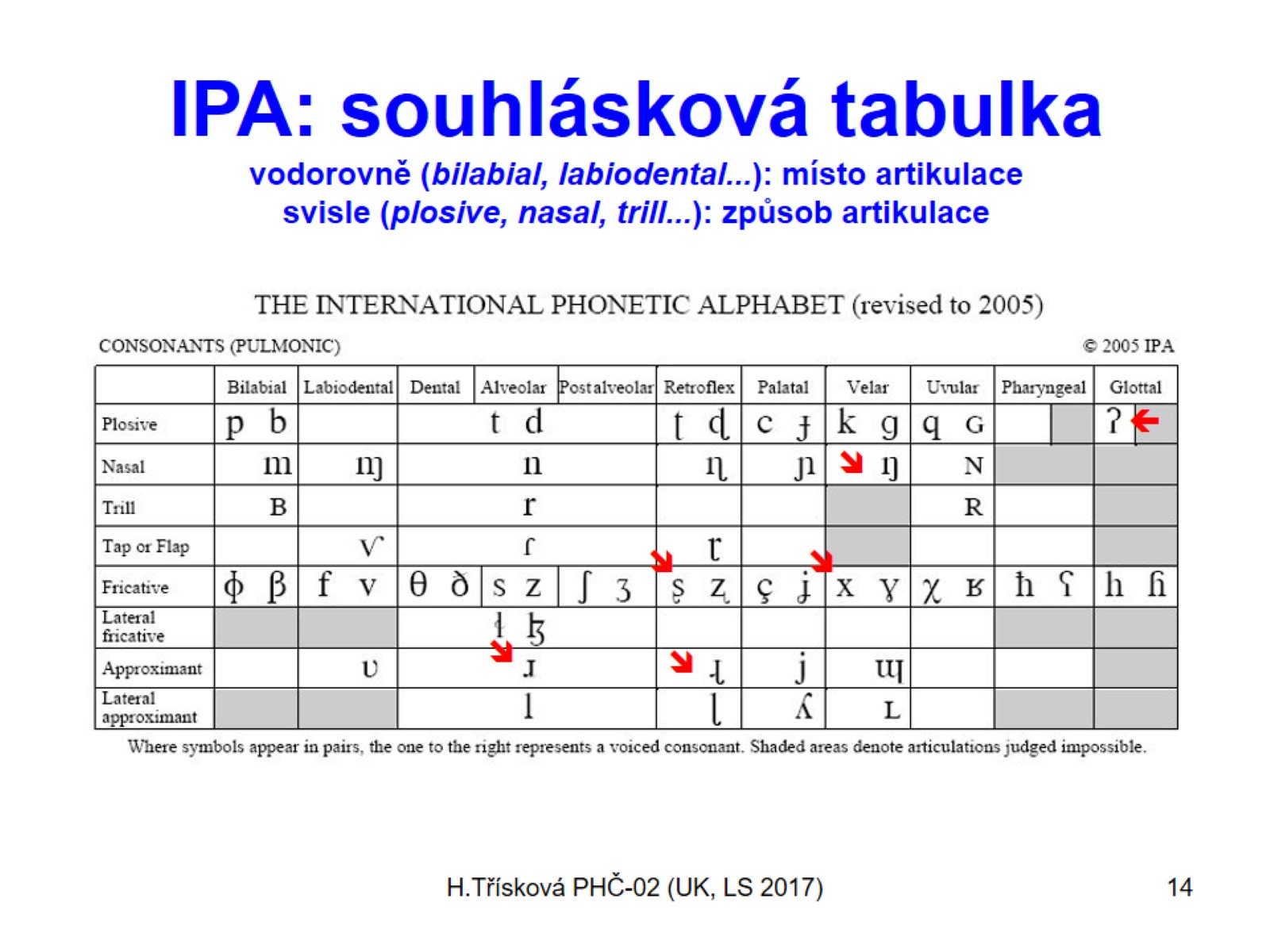 IPA: souhlásková tabulkavodorovně (bilabial, labiodental...): místo artikulace svisle (plosive, nasal, trill...): způsob artikulace
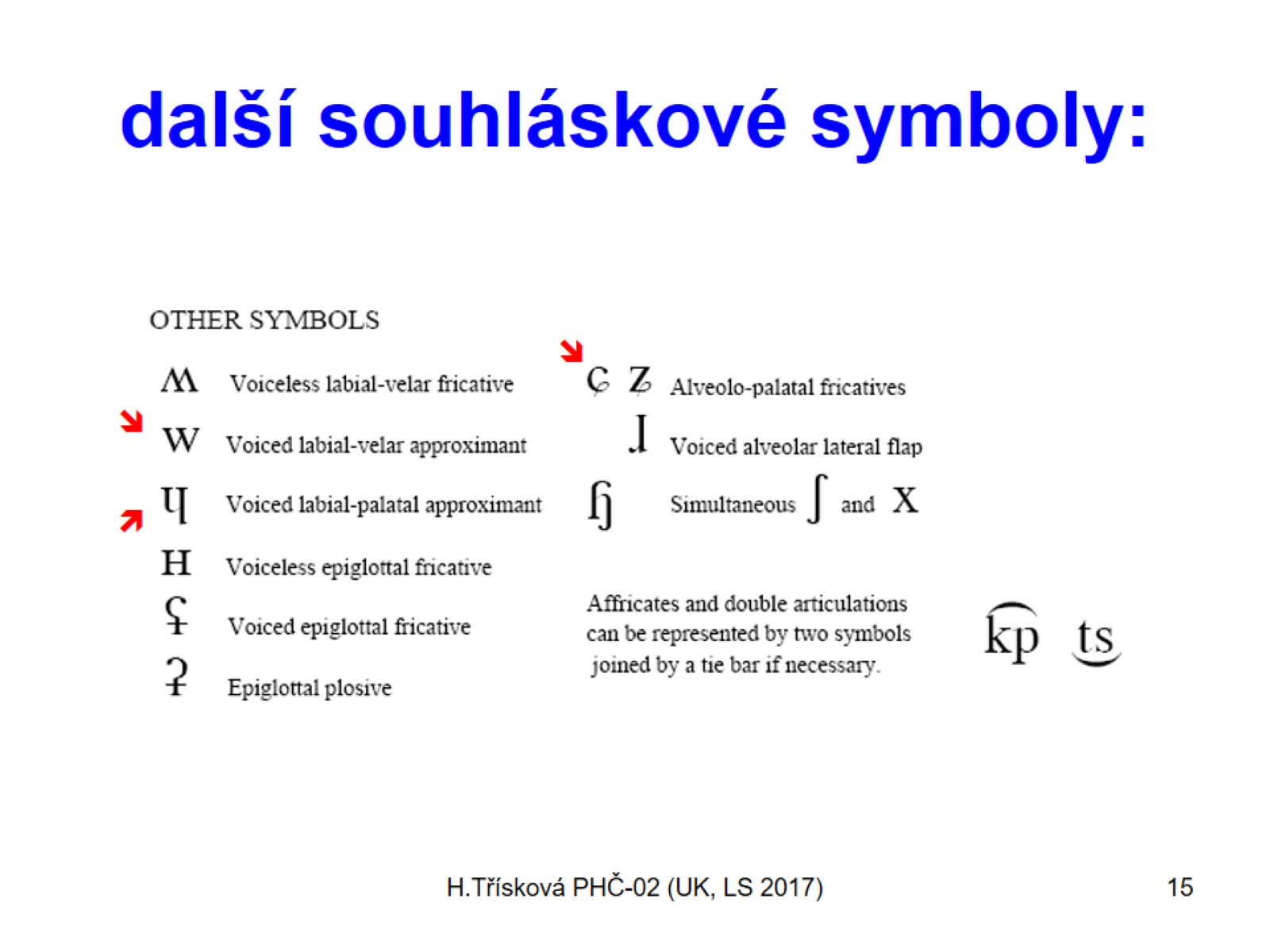 další souhláskové symboly:
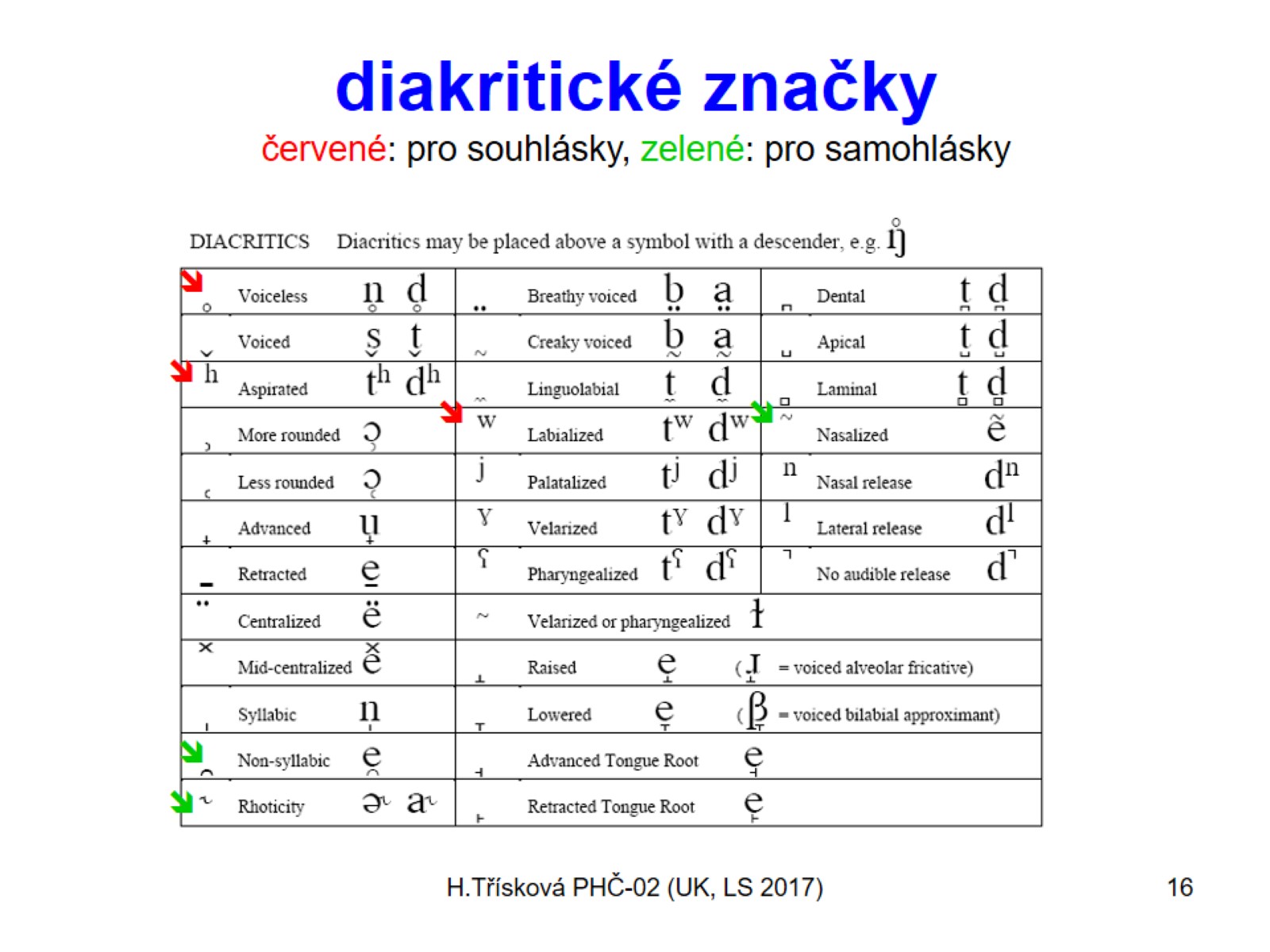 diakritické značkyčervené: pro souhlásky, zelené: pro samohlásky
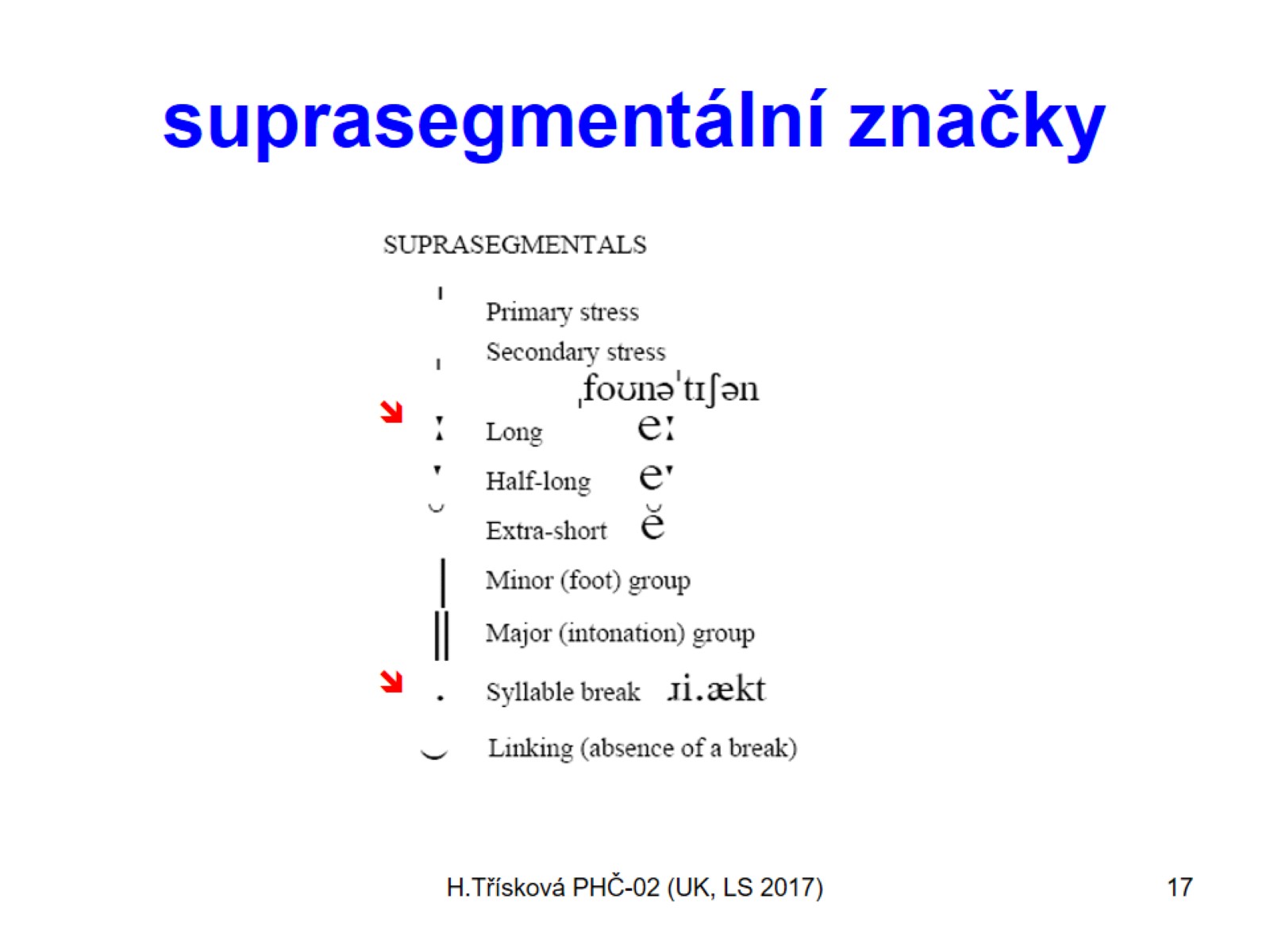 suprasegmentální značky
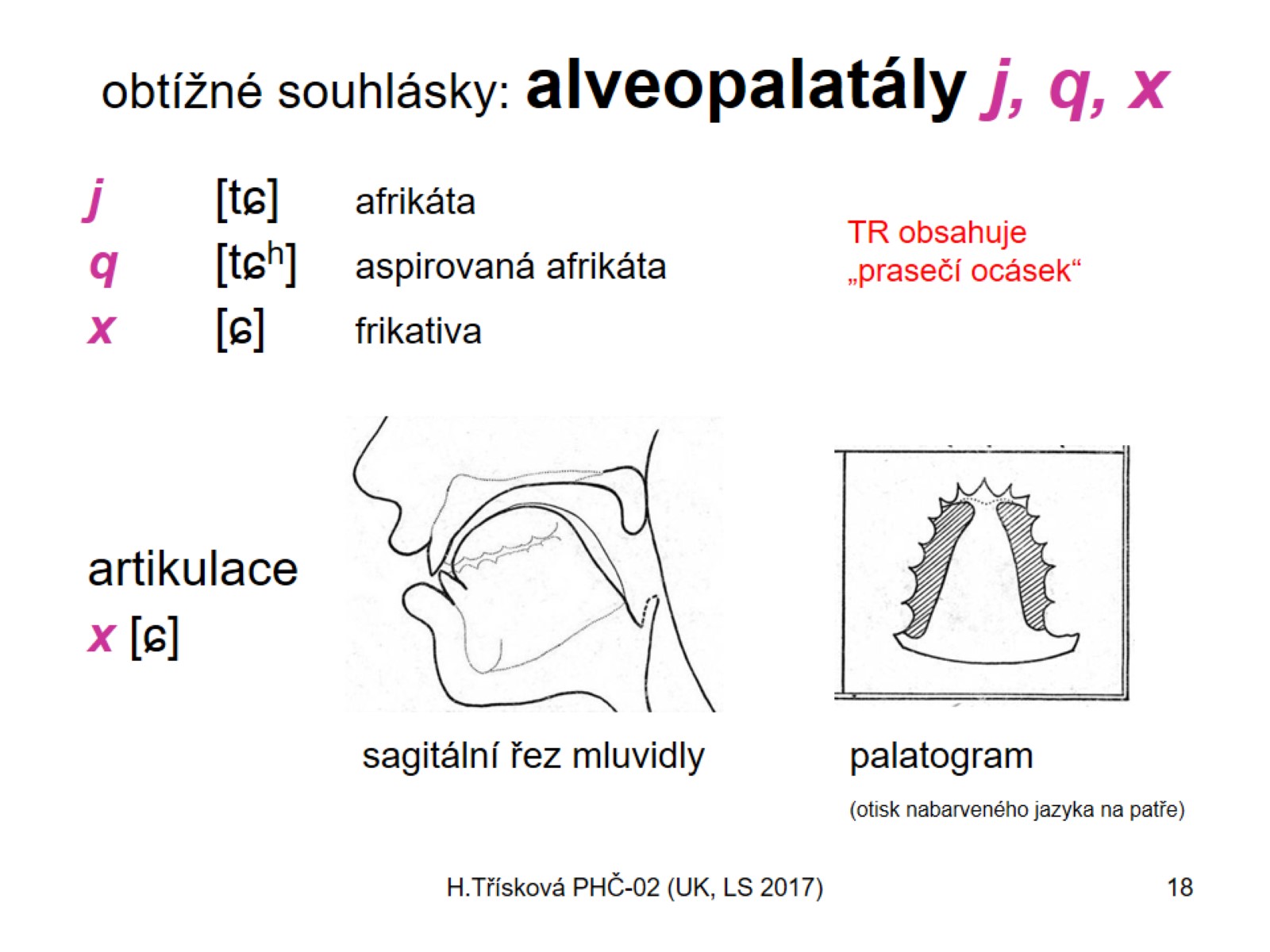 obtížné souhlásky: alveopalatály j, q, x
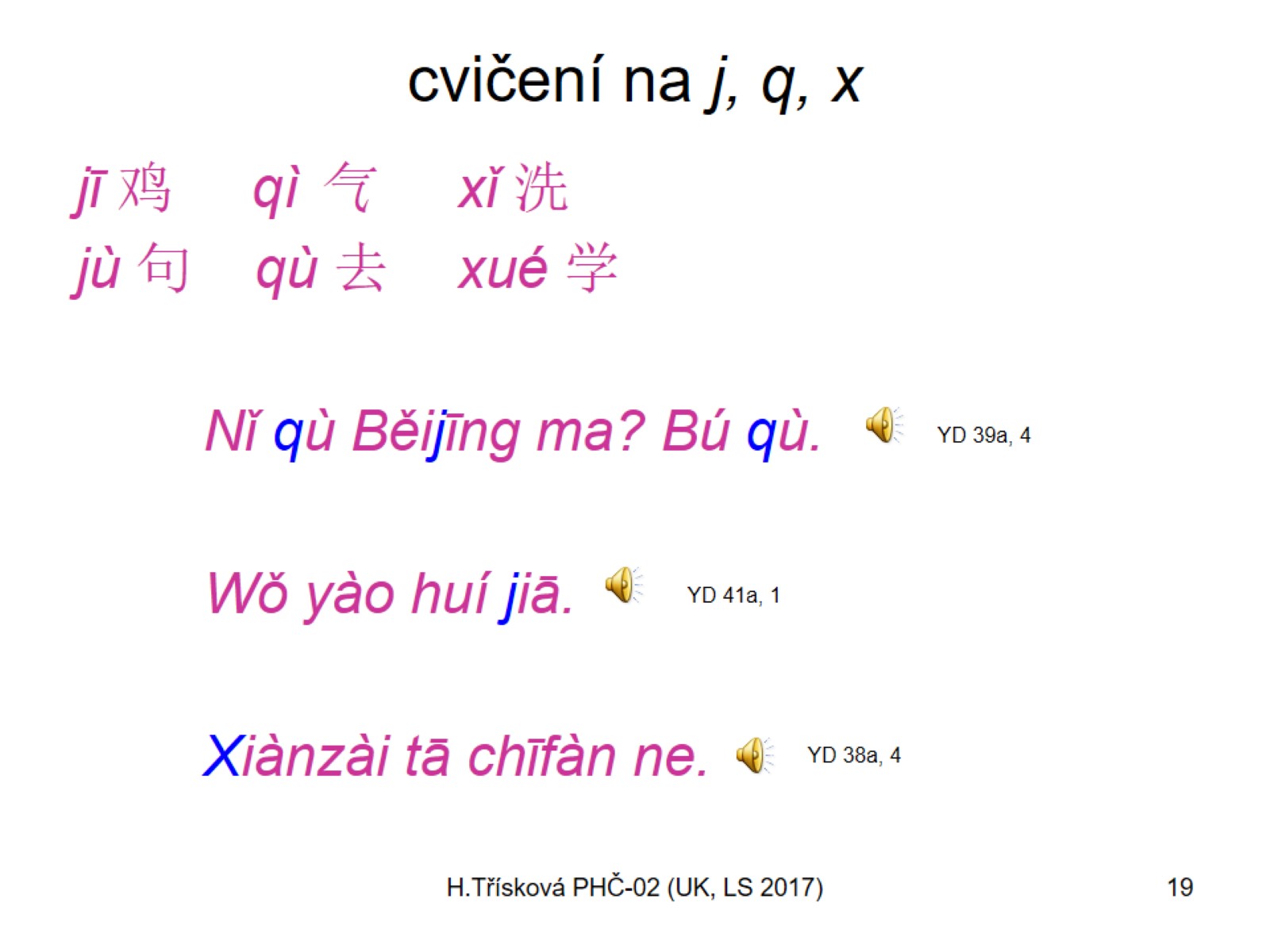 cvičení na j, q, x
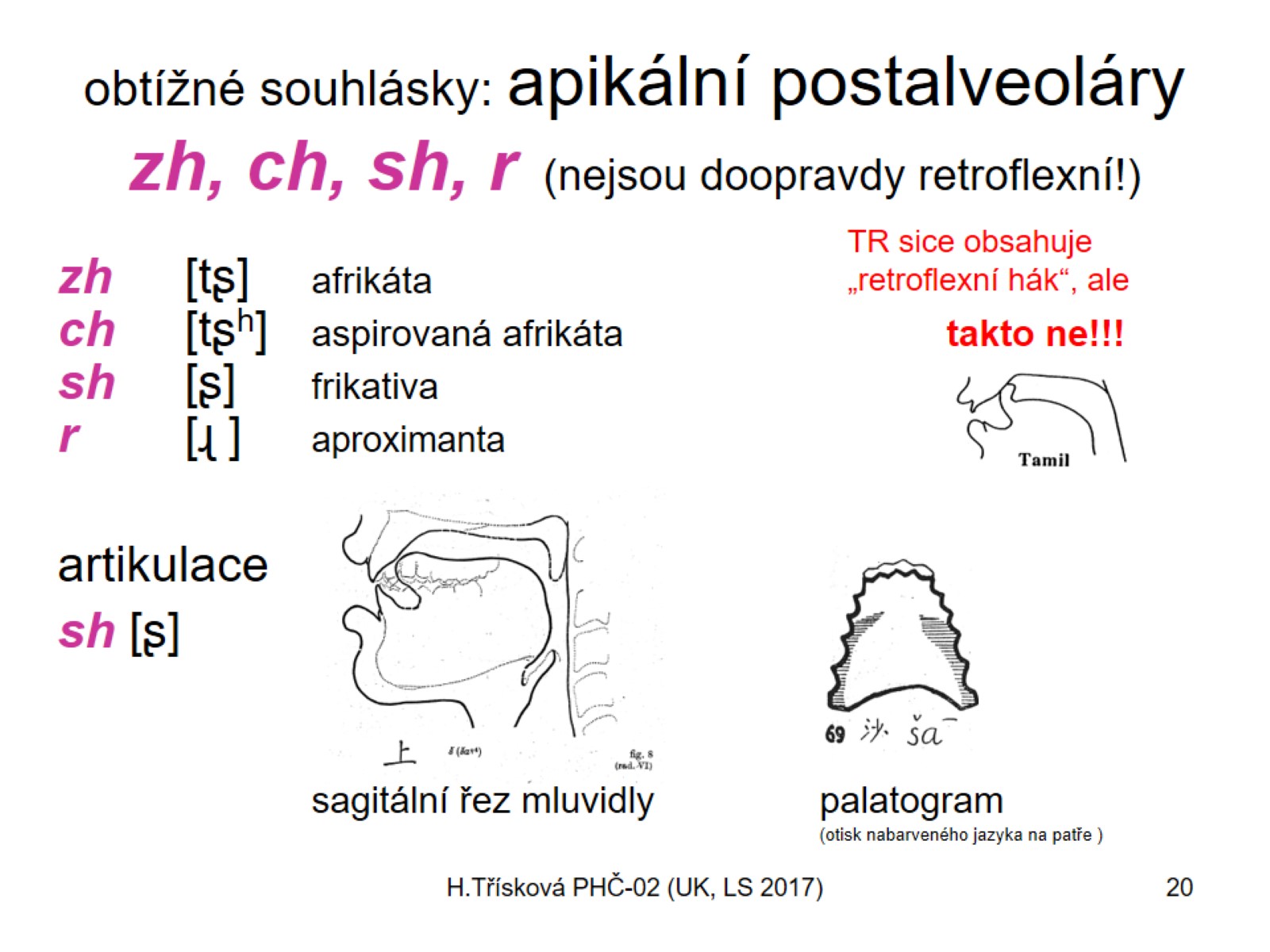 obtížné souhlásky: apikální postalveoláry zh, ch, sh, r  (nejsou doopravdy retroflexní!)
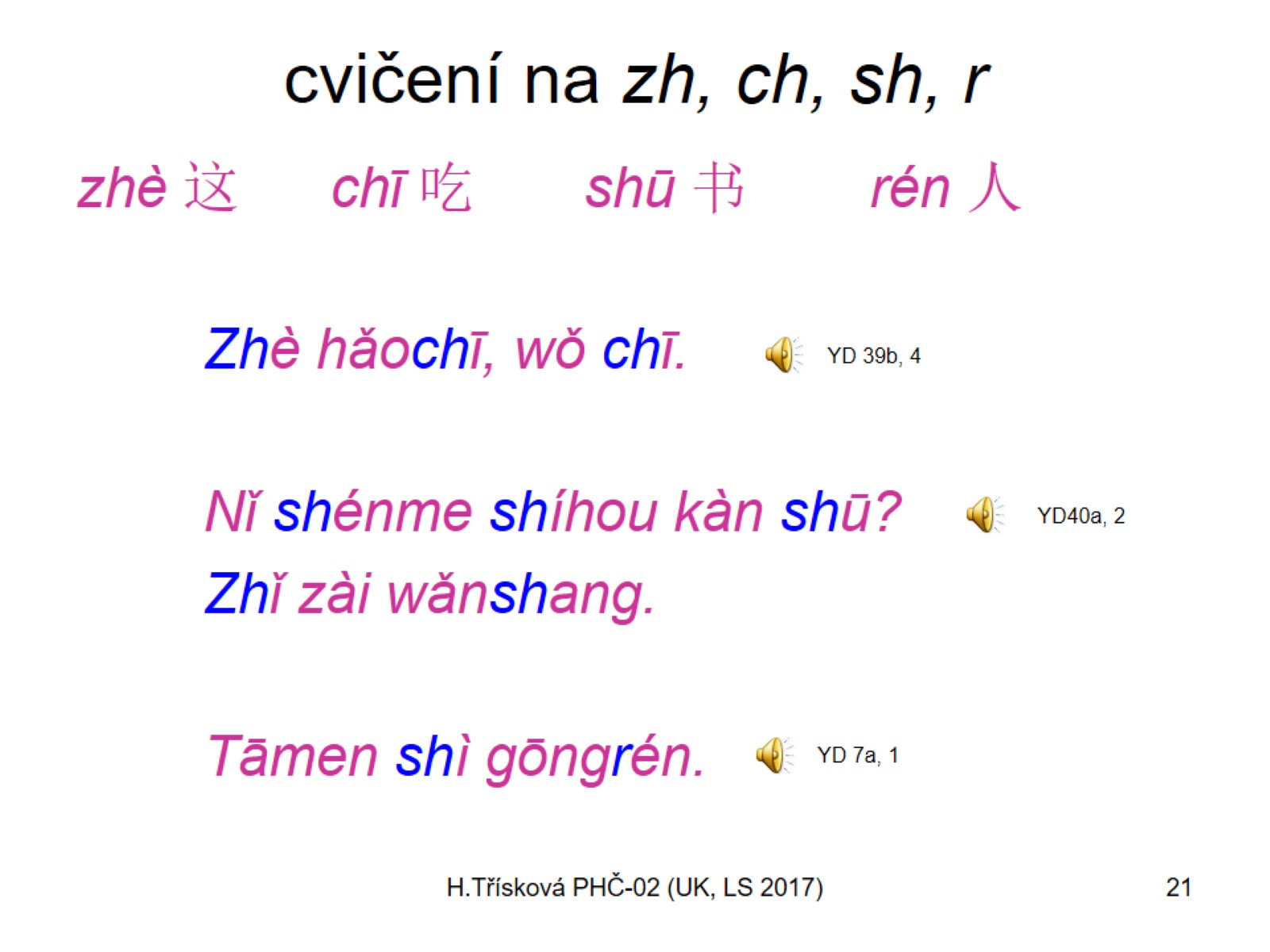 cvičení na zh, ch, sh, r
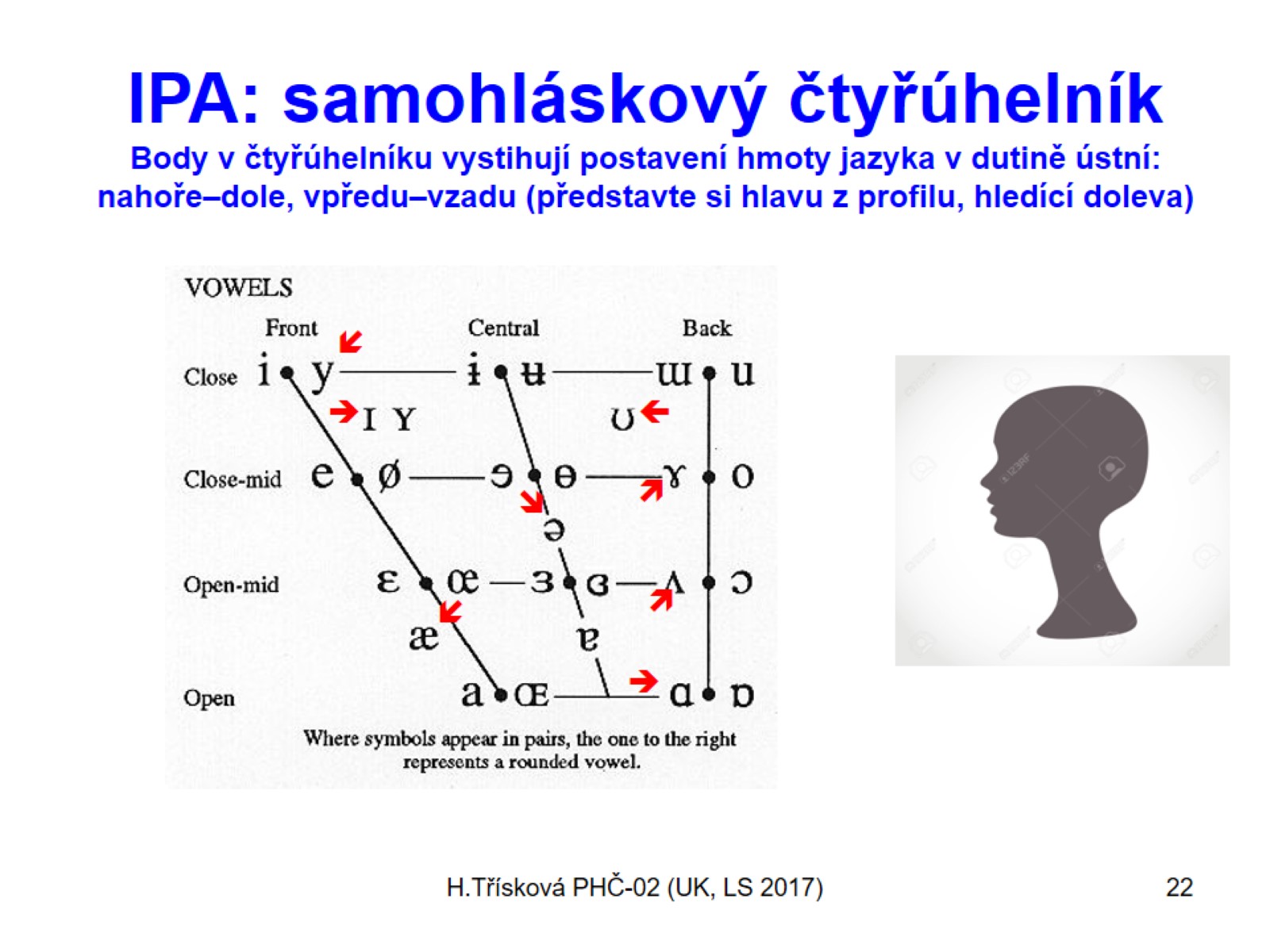 IPA: samohláskový čtyřúhelník Body v čtyřúhelníku vystihují postavení hmoty jazyka v dutině ústní: nahoře–dole, vpředu–vzadu (představte si hlavu z profilu, hledící doleva)
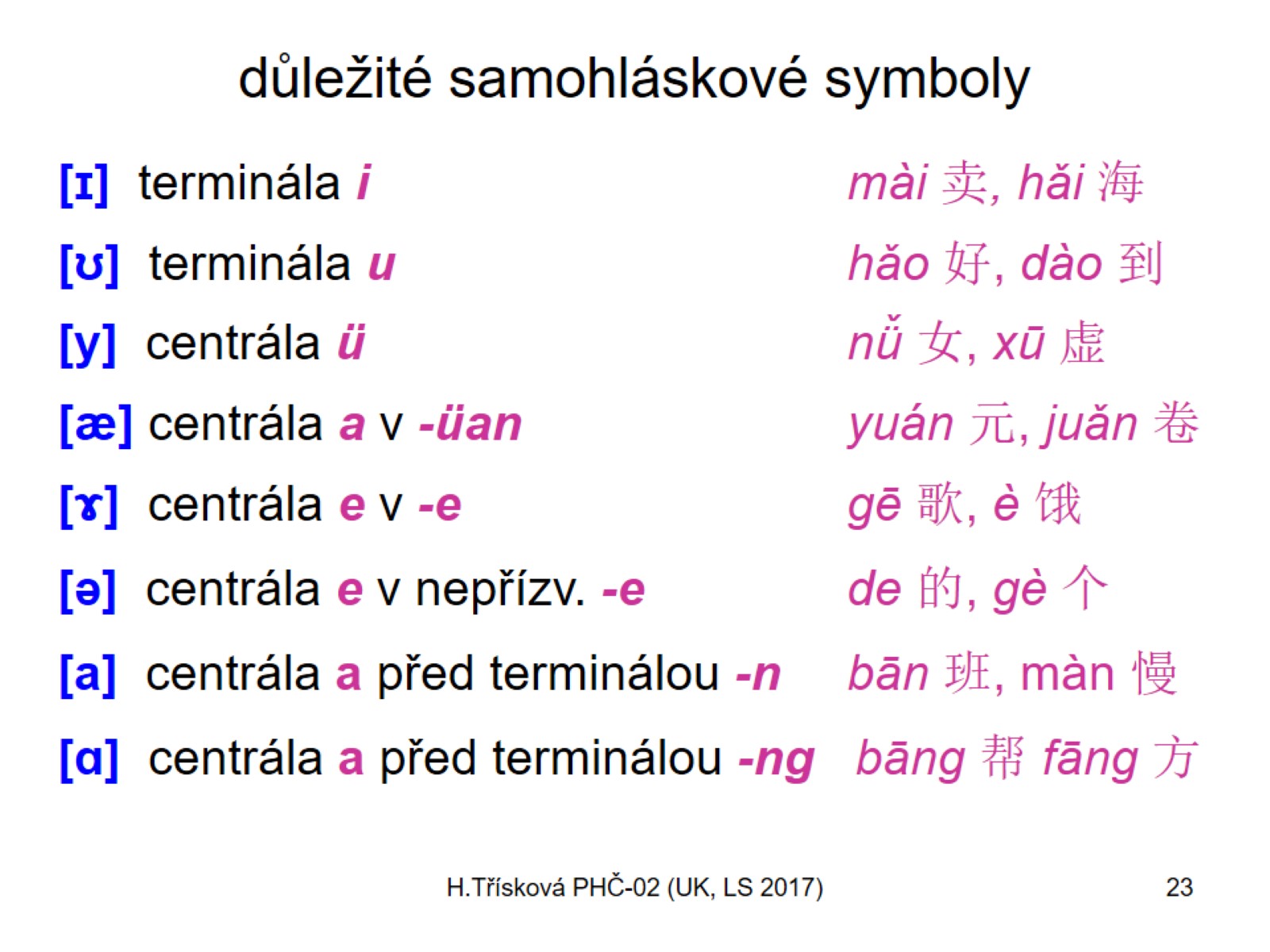 důležité samohláskové symboly
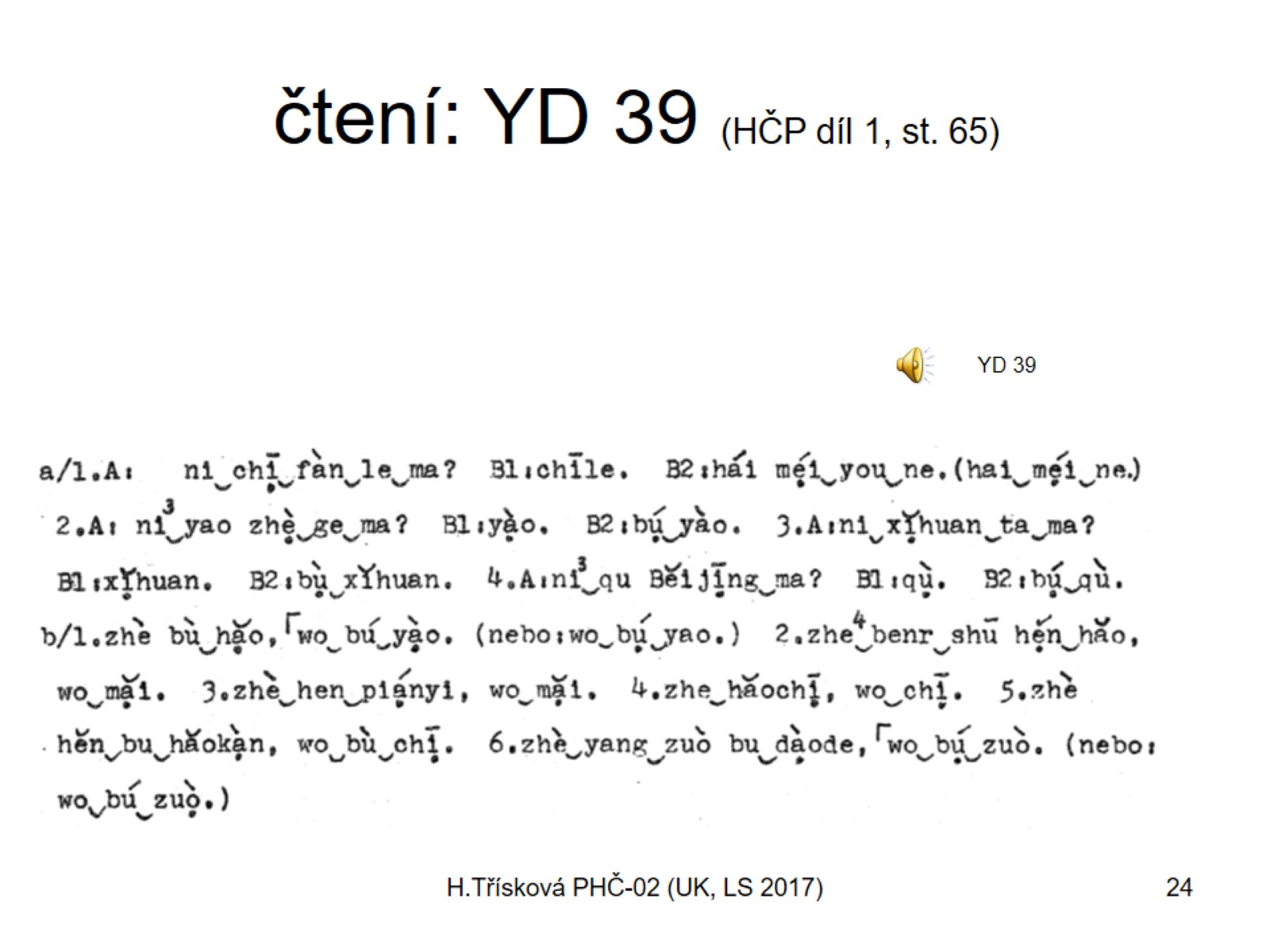 čtení: YD 39 (HČP díl 1, st. 65)